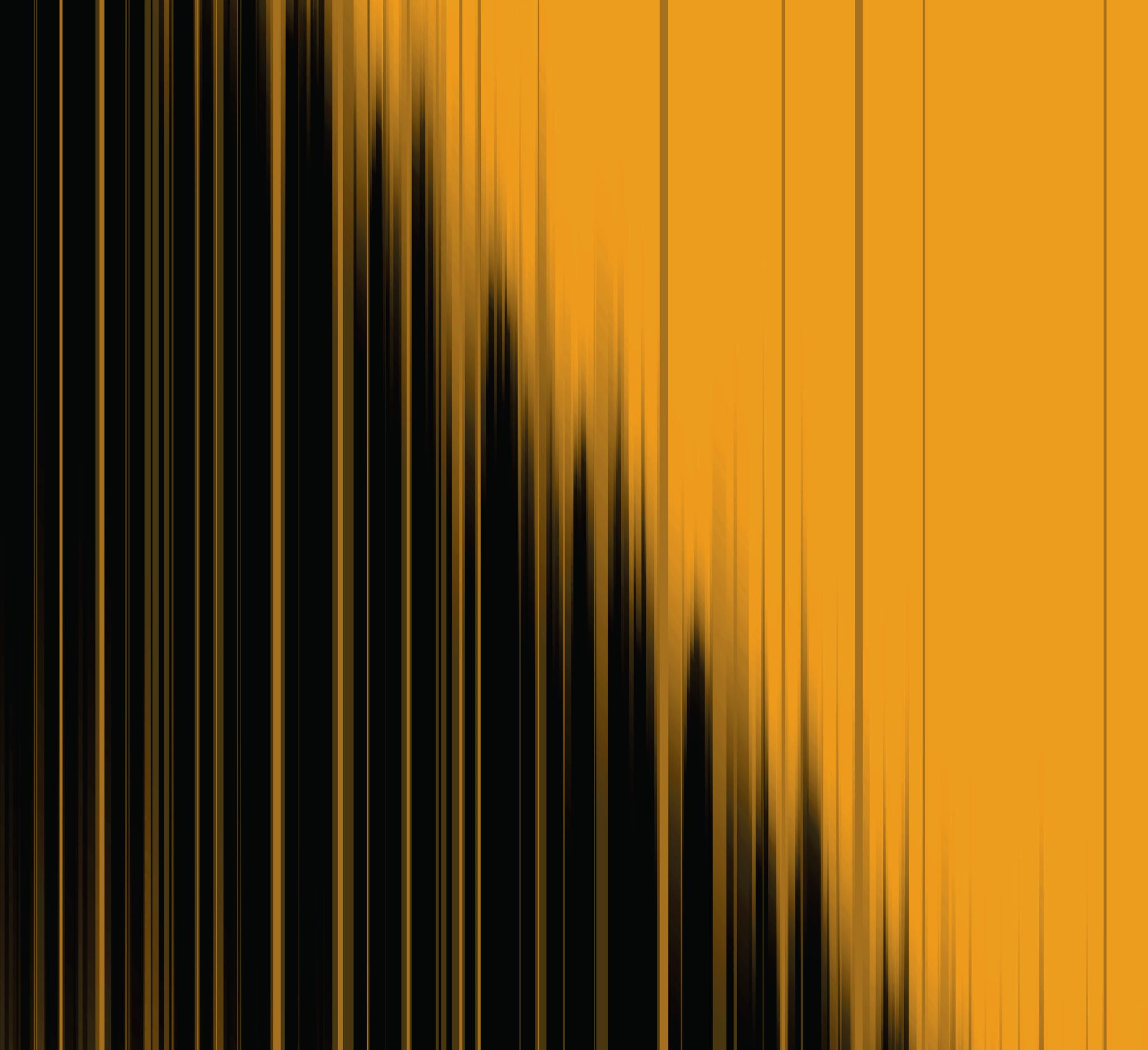 Operations with matrices
7B
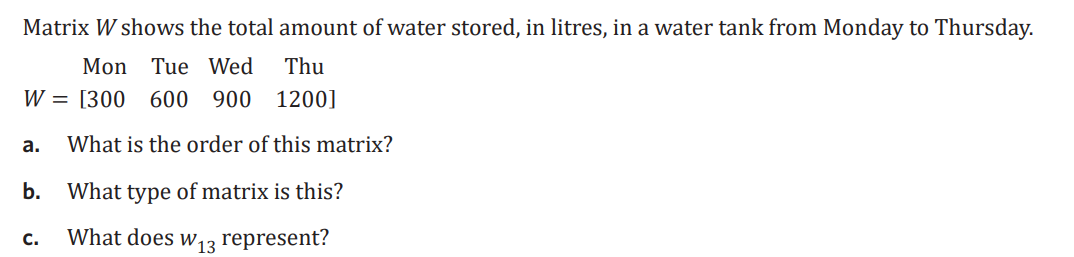 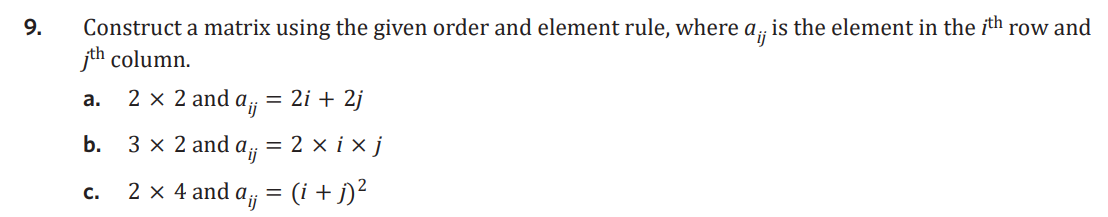 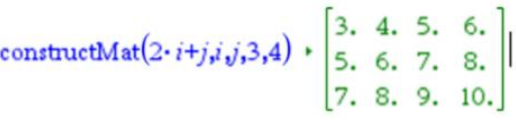 Matrices Operations
Definitions
 Equal matrices
 Null matrices
Adding and subtracting matrices
Scalar multiplication
Application
Addition and Subtraction of Matrices
We may add or subtract two matrices ONLY if they have the SAME ORDER.
Adding or subtracting matrices is carried out by  adding or subtracting their corresponding elements.
If two matrices A and B are of UNEQUAL ORDER 
then A + B does not exist.
Addition and Subtraction of Matrices
If two matrices A and B are of SAME ORDER then
 A + B = B + A
Rules for Addition and Subtraction of matrices
Matrices are added by adding the elements that are in the same positions.
Matrices are subtracted by subtracting the elements that are in the same positions.
 Matrix addition and subtraction can only be done if the two matrices have the same order.
Matrices - Operations
EQUALITY OF MATRICES
Two matrices are said to be equal only when all corresponding elements are equal
Therefore their size or dimensions are equal as well
A = B
A =
B =
Equality of two matrices
Equal matrices have the same order and each corresponding element is identical in value. It is not sufficient for the two matrices to contain an identical set of numbers; they must also be in the same positions.
For example:
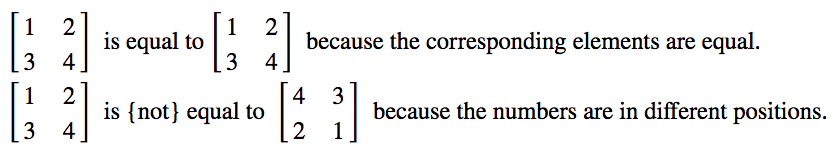 EQUAL MATRICES
Two matrices A and B are equal if EVERY element in A 
is equal to EVERY element in B.

Two matrices may be the SAME ORDER but NOT EQUAL.
CAN YOU SEE WHY?
Null Matrix
A square matrix where all elements equal zero.
The zero matrix,  0
In a zero matrix every element is zero.
The following are examples of zero matrices.
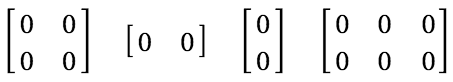 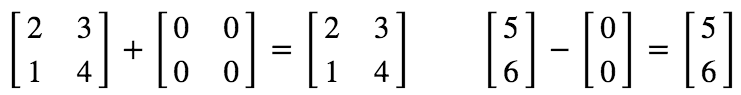 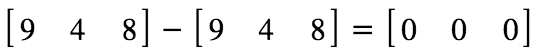 Addition and Subtraction (cont.)
Where
Subtraction of matrices
Now, we will subtract the same two matrices
Subtract corresponding entries as follows:
=
An example:
1. Add the matrices 




First, note that each matrix has dimensions of 3X3, so we are able to perform the addition. The result is shown at right:
Solution: Adding corresponding entries we have
Definitions - scalar
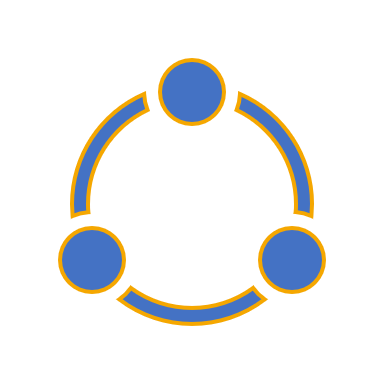 a scalar is a number			 
(denoted with regular type: 1 or 22)
Multiplication by a Scalar
If k is a constant scalar, the matrix kA 
is such that EACH OF ITS ENTRIES ARE MULTIPLIED by k
Matrix Multiplication
To multiply a scalar times a matrix, simply multiply each element of the matrix by the scalar quantity
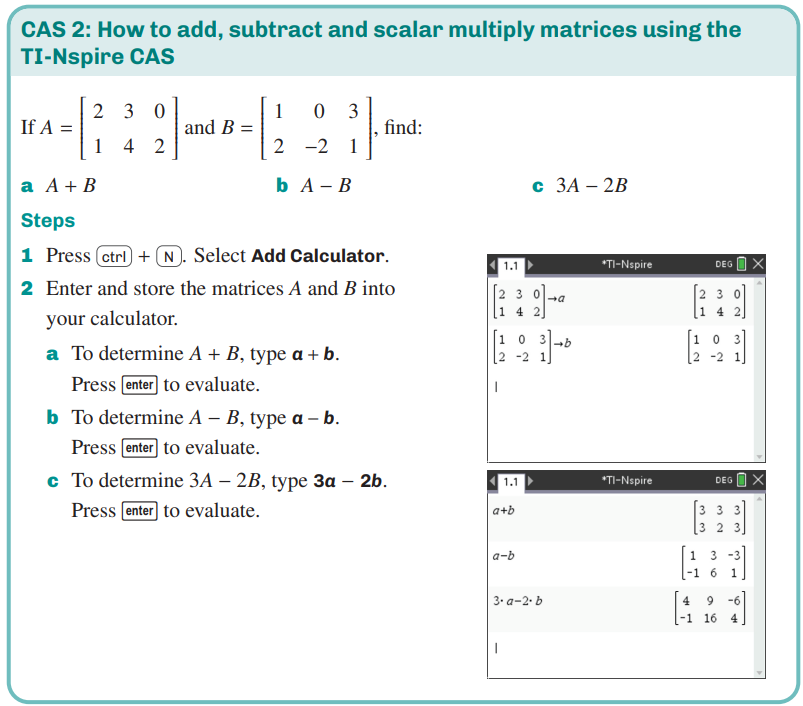 CAS
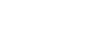 CAS Notes 7.2
Processing data using addition, subtraction and scalar multiplication
The sales data for two used car dealers, Honest Joe’s and Super Deals, are displayed below.



Construct two matrices, 𝐴 and 𝐵, to represent the sales data for 2014 and 2015 separately.


2. Construct a new matrix 𝐶=𝐴+𝐵. What does this matrix represent?


Matrix 𝐶 represents the total sales for 
2014 and 2015 for the two dealers.
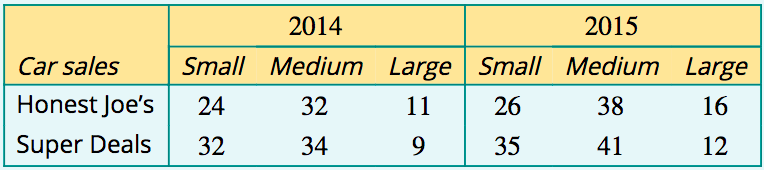 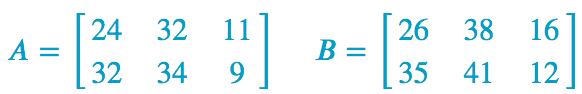 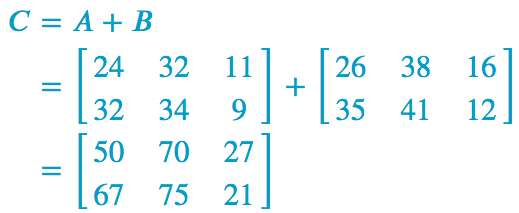 Processing data using addition, subtraction and scalar multiplication
The sales data for two used car dealers, Honest Joe’s and Super Deals, are displayed below.




3. Construct a new matrix, 𝐷=𝐵−𝐴. 
What does this matrix represent?

Matrix 𝐷 represents the increase in sales from 2014 and 2015 for the two dealers.
4. Both dealers want to increase their 2015 sales by 50% by 2016. Construct a new matrix 𝐸=1.5𝐵. Explain why this matrix represents the planned sales figures for 2016.
Forming the scalar product 1.5𝐵 multiplies each 
element by 1.5. This has the effect of increasing 
Each value by 50% per year.
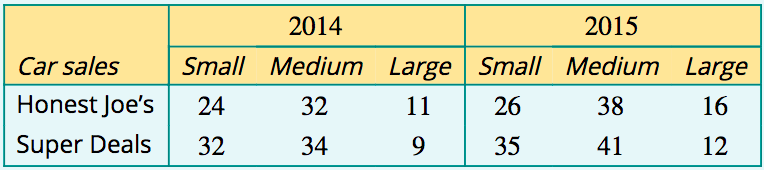 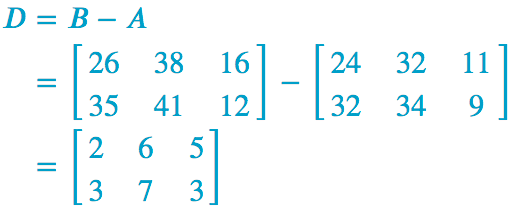 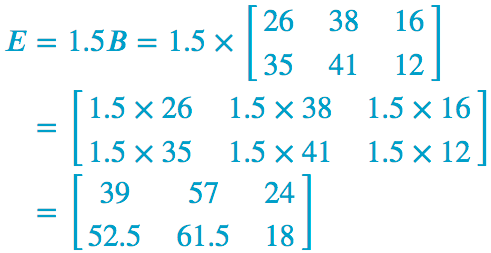